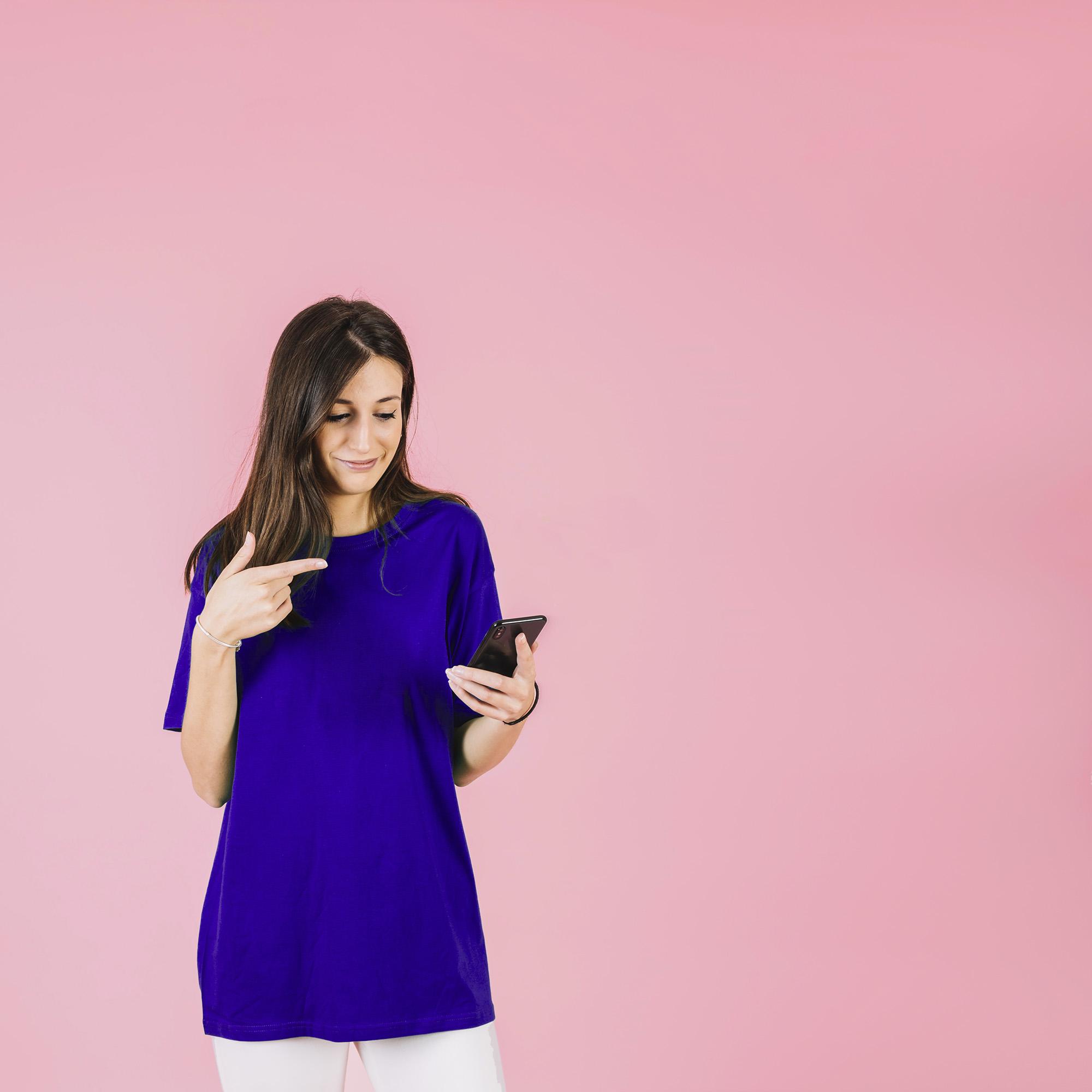 Mega Goal 3.2
UNIT 6 The Gender DivideForm , Meaning & Function
Done by: Entisar Al-Obaidallah
Lesson Objectives
01
02
03
Distinguish
Form
Form
Between present perfect simple and present perfect progressive
Sentences using present perfect simple
Sentences using present perfect progressive
04
05
06
Use
Apply
Practice
Words connected with hobbies and interests
Adjective +Preposition + Gerund correctly
the rules to do the exercises
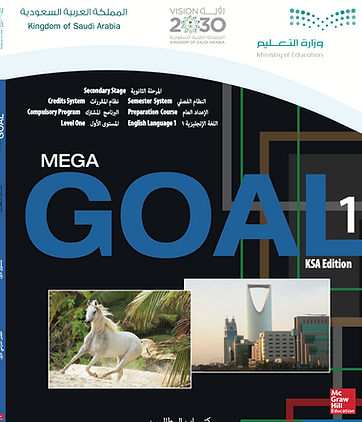 Open
Your studen’s book p.(92)
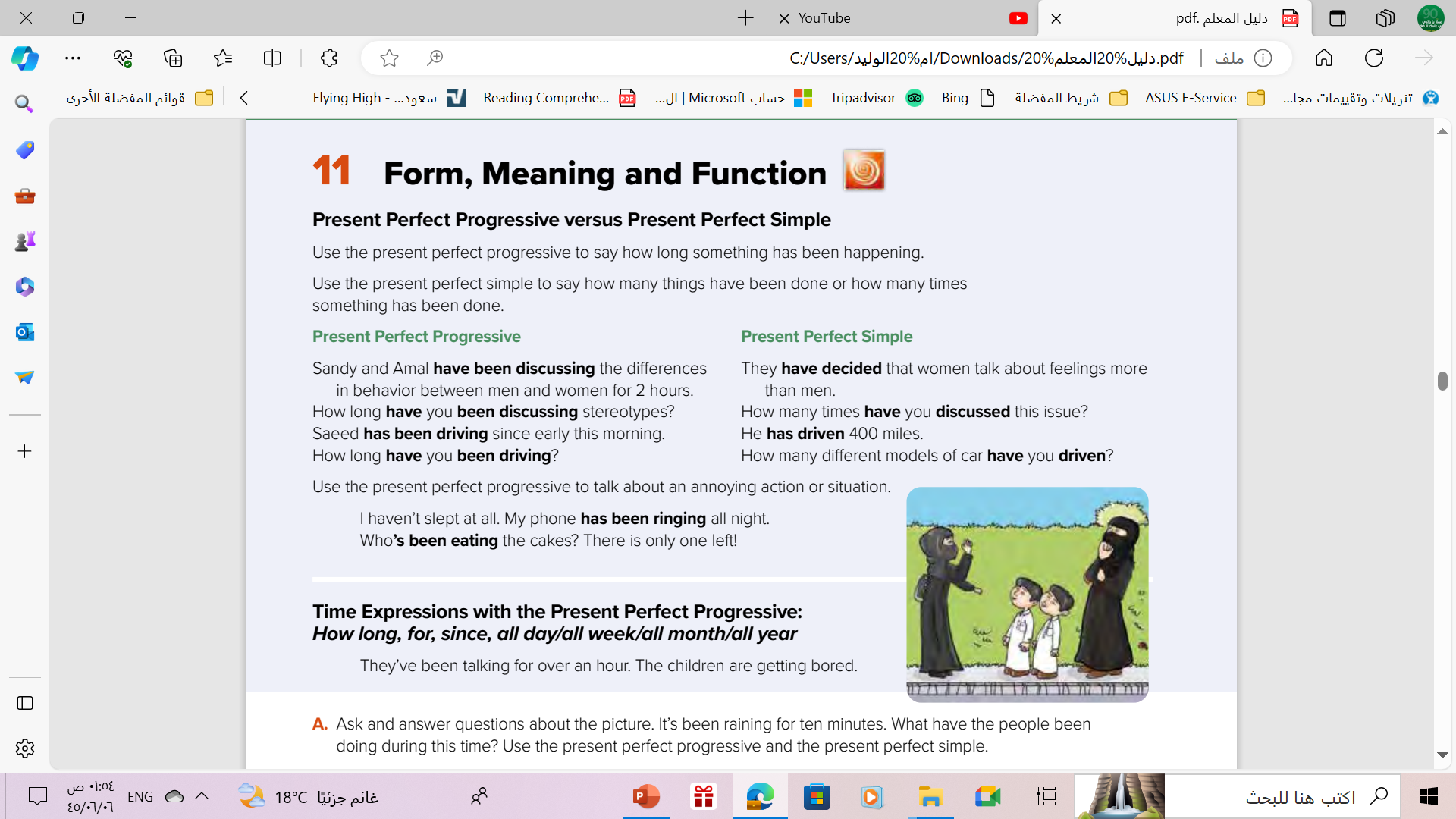 Present Perfect simple
Use the present perfect simple to say how many things have been done or how many times something has been done.( Numbers)
Form
V.Past Participle(3)
Has/have
subject
I
You
We                  
They
plural
She
He
It
Singular
has
have
Example
He has driven 400 miles.
Present perfect progressive
Use the present perfect progressive to say how long something has been happening  ( time)
Form
been
V+ing
Has/have
subject
I
You
We                  
They
plural
She
He
It
Singular
has
have
Example
She has been teaching for 2 hours.
Use the present perfect progressive to talk about an annoying action or situation.
Example
I haven’t slept at all. My phone has been ringing all night.
Time Expressions with the Present Perfect Progressive: 

How long, for, since, all day/ all week/ all month/ all year
Example
How long have you been studying?
I have been studying all day .
In brief
Used: 
1- finished actions.
2- to say how many times something has
     been done.
 3- To say how many things have been done.

Examples:
I’ve already written ten e-mails
I haven’t eaten lunch yet
How many cars have you driven?
Used: 
1- unfinished actions
 2- to emphasis the duration. 
 3- To express annoyance.

Examples:
I’ve been working here since 2010.
I have been writing e-mails all day.
I haven’t slept at all . My phone has been ringing all night .
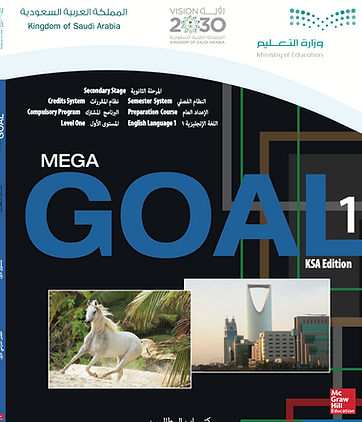 Open
Your student’s book p. ( 93)
Hobbies & interests
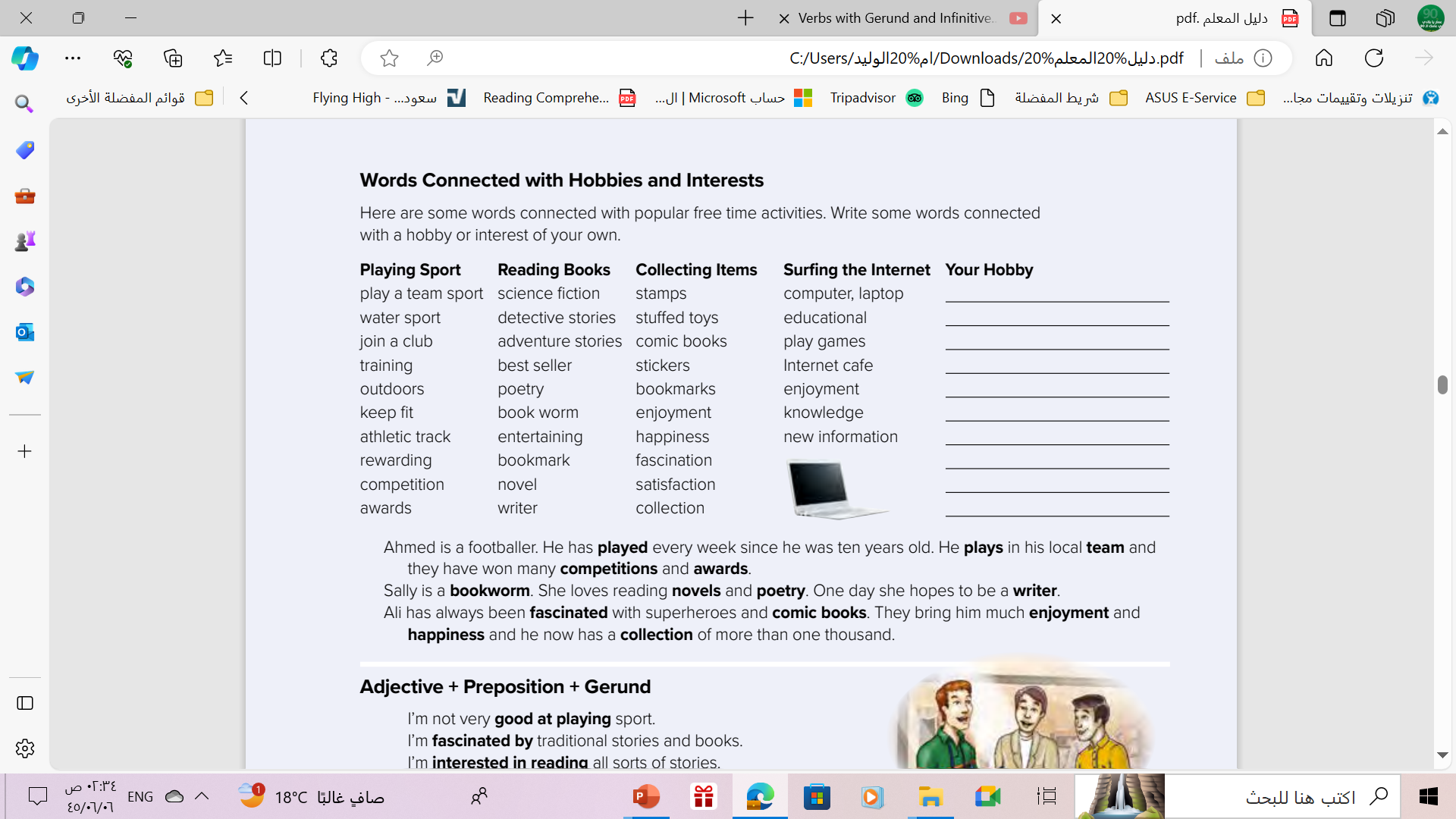 Write your hobbies here
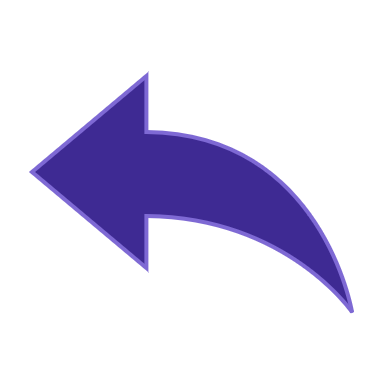 adjective + Preposition + Gerund
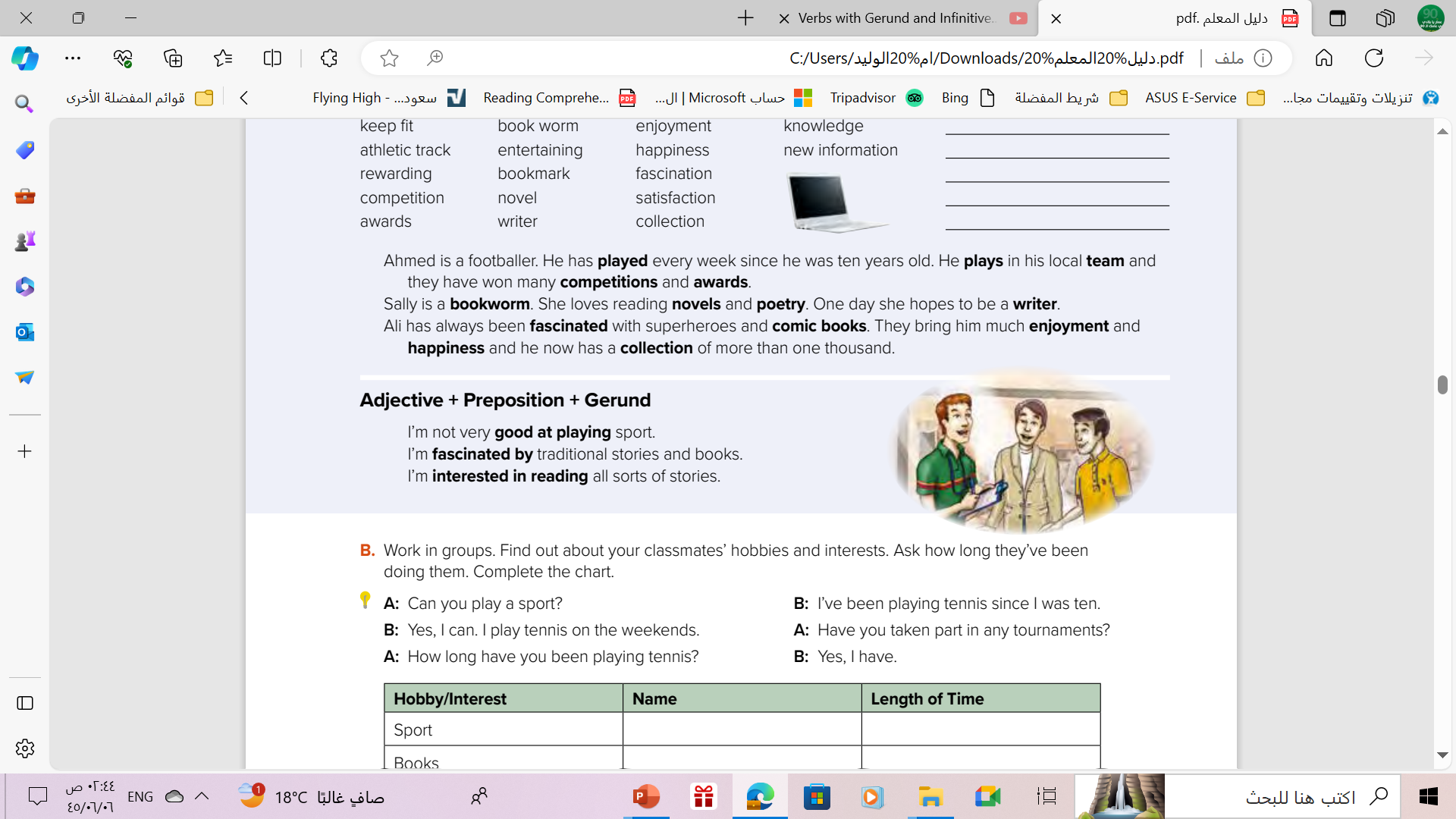 2005
2015
2019
Example
I’m good at using computers.
I’m not very good at speaking in public.
I’m interested in working outdoors.
I'm not interested in working in the computer industry.
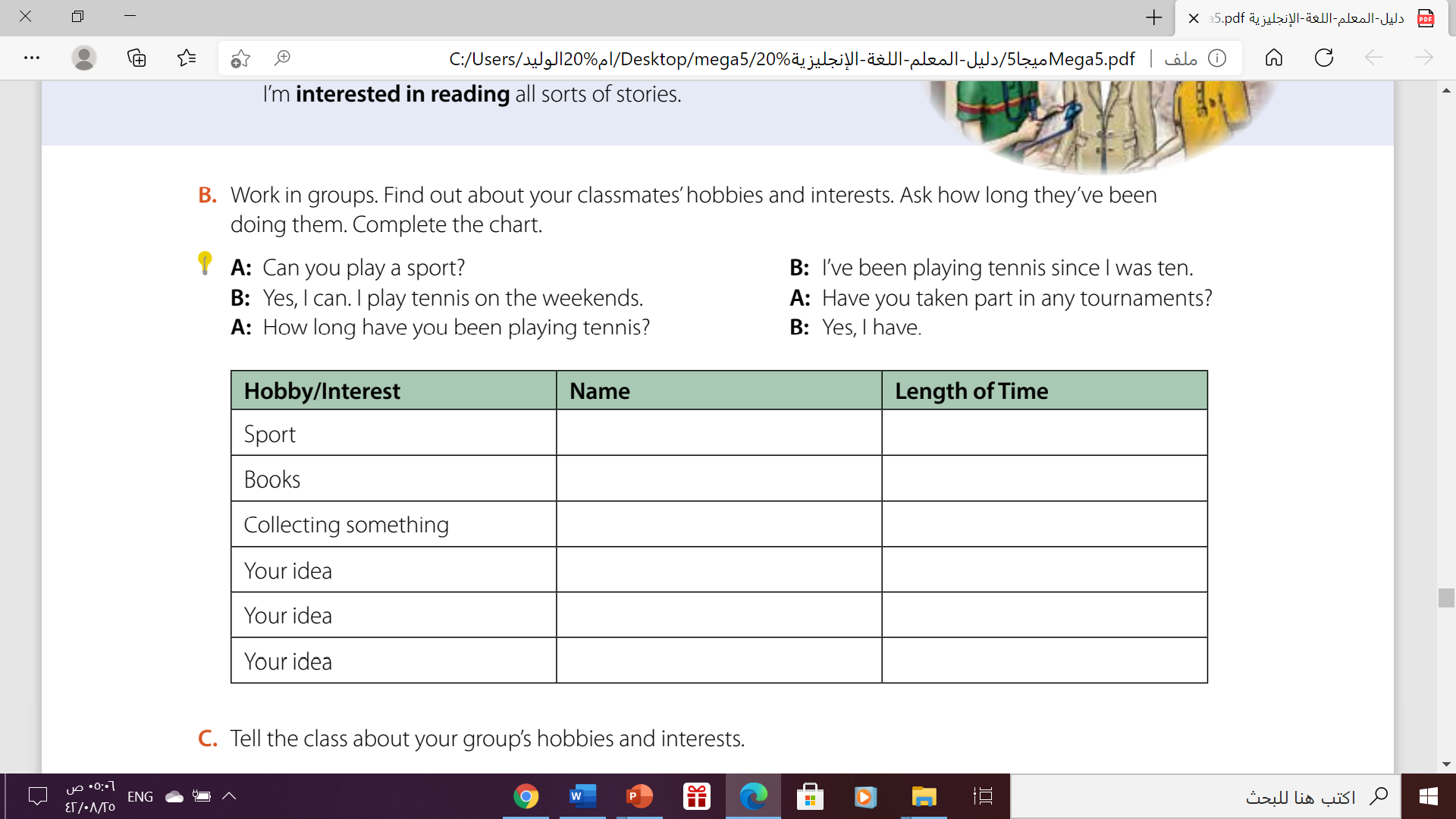 Home work
Work book p. (288) , exercises ( O-Q)
THANKS!
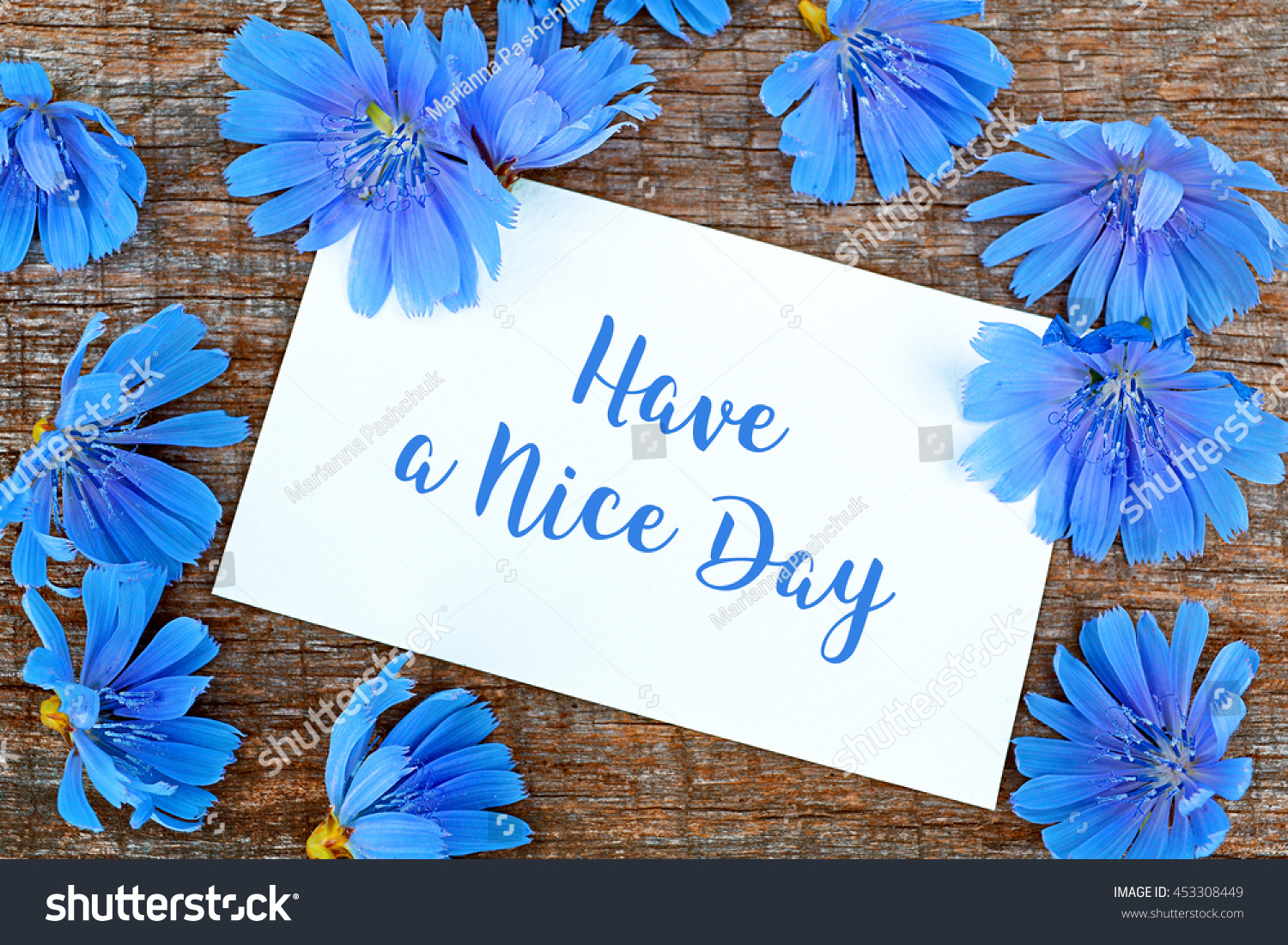